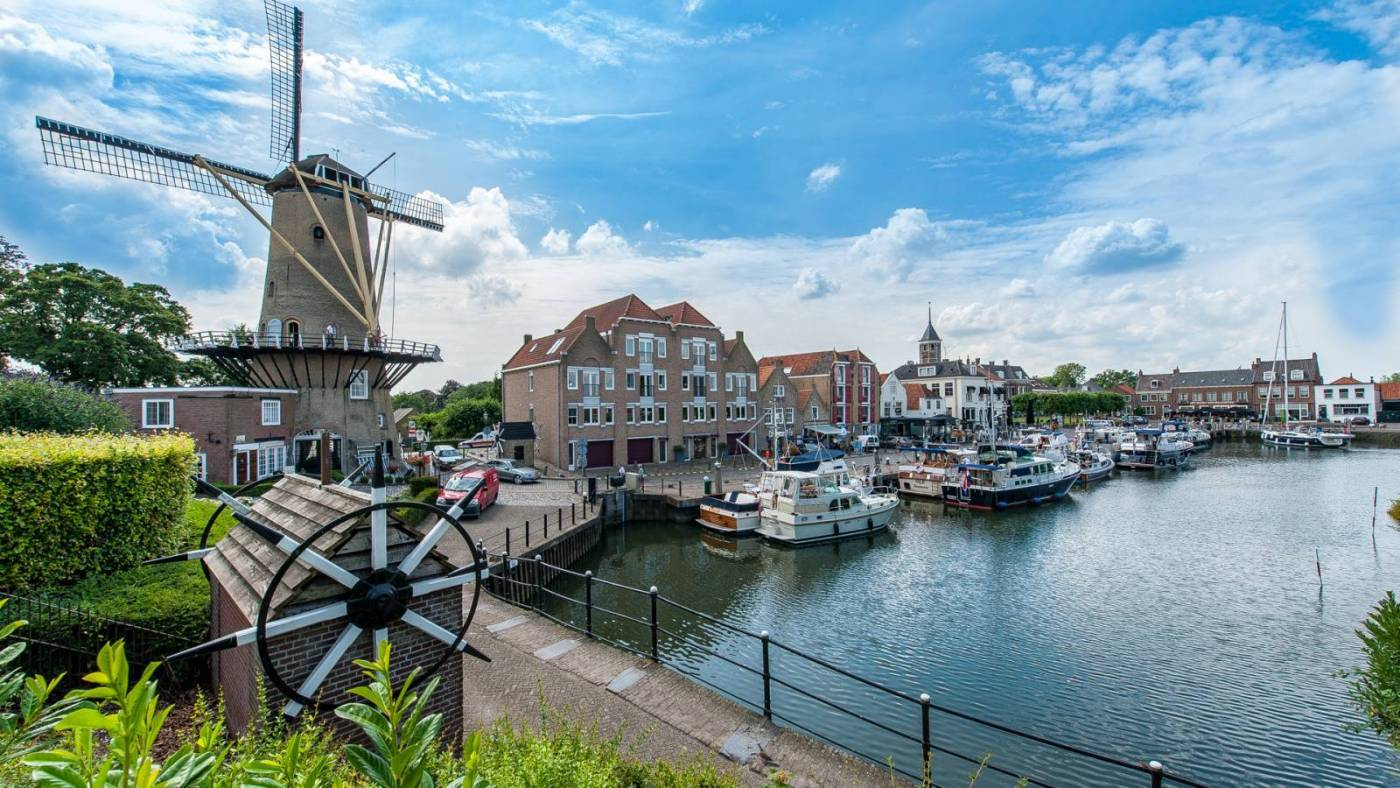 De stelling van Willemstad
Breda University of Applied Sciences
Bram Klemans
Mark Intven
Thom van Lieshout
Wouter van de Sanden
Giedo Pouwels
Bieke maas
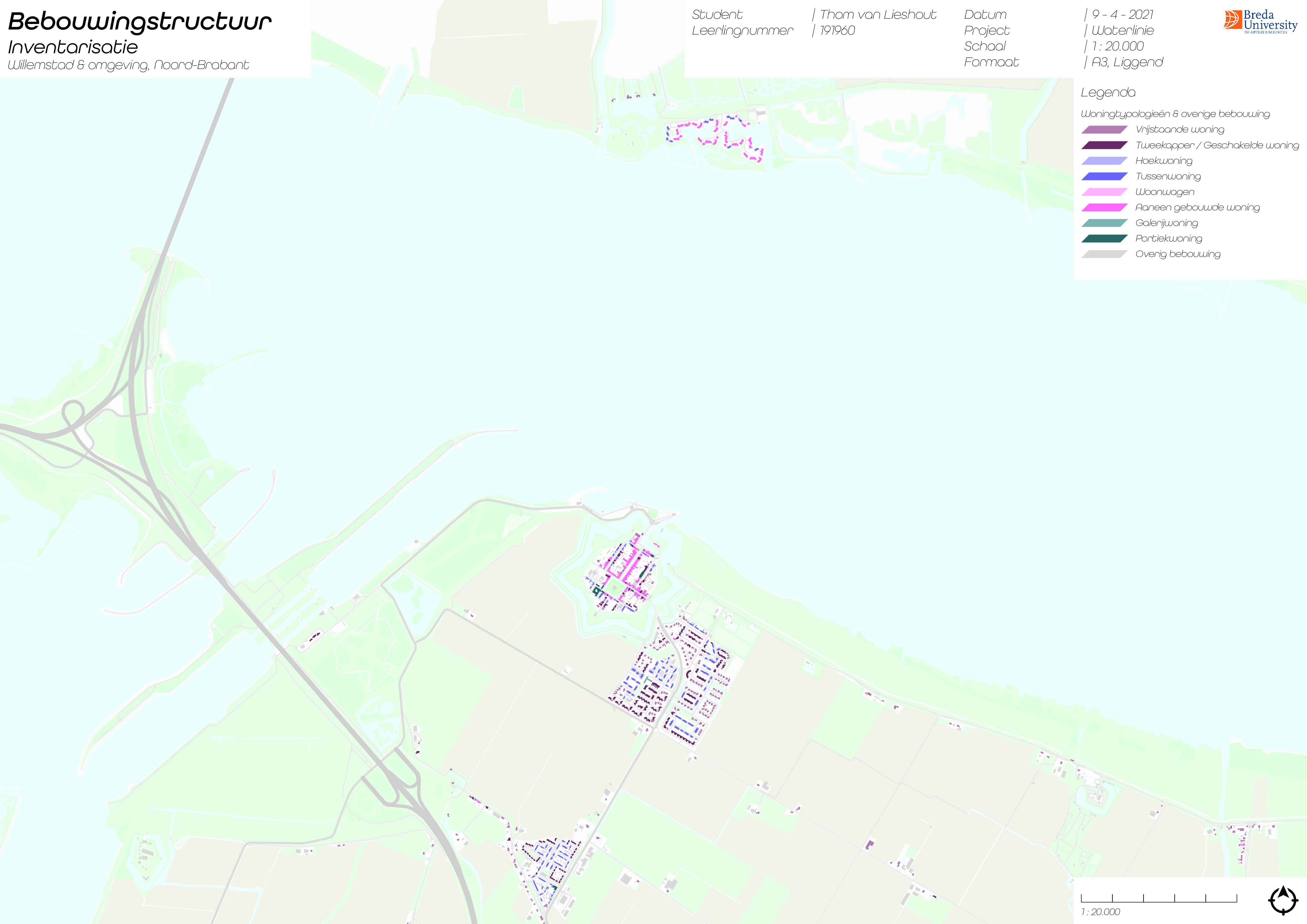 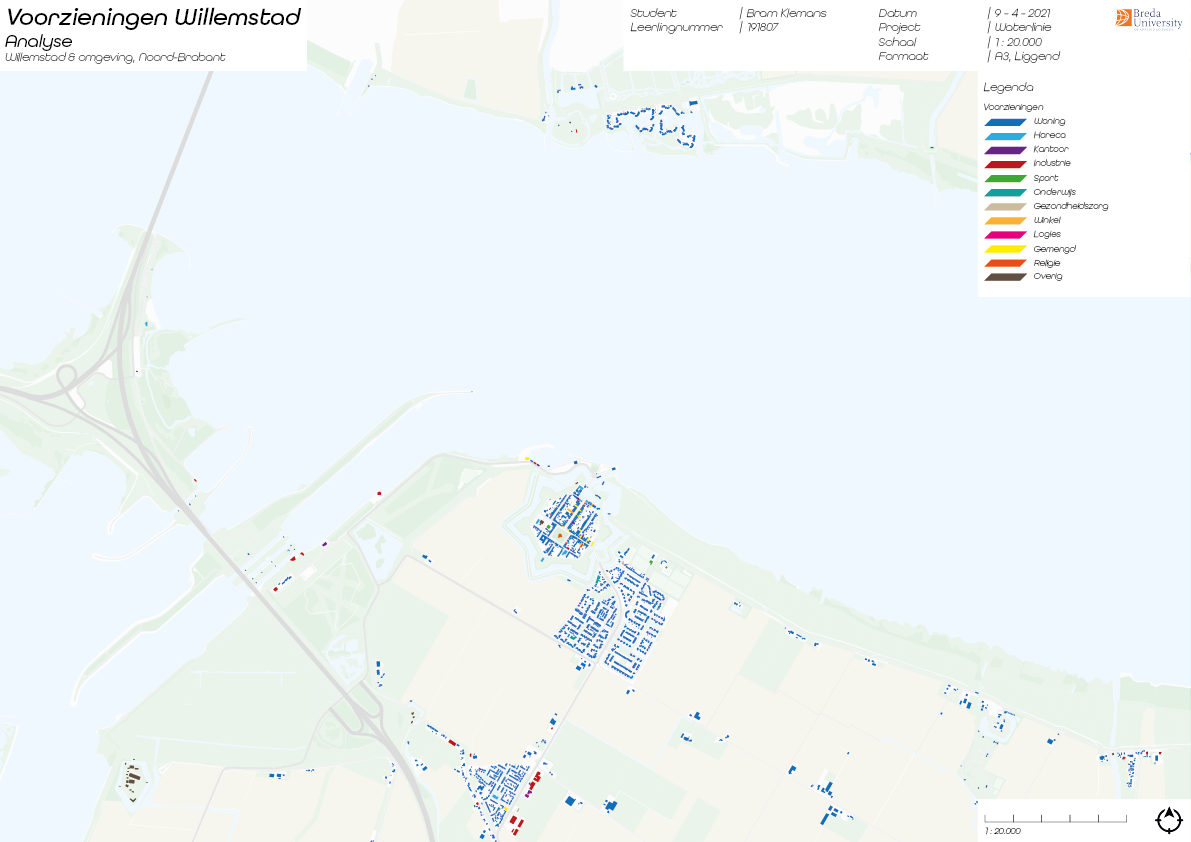 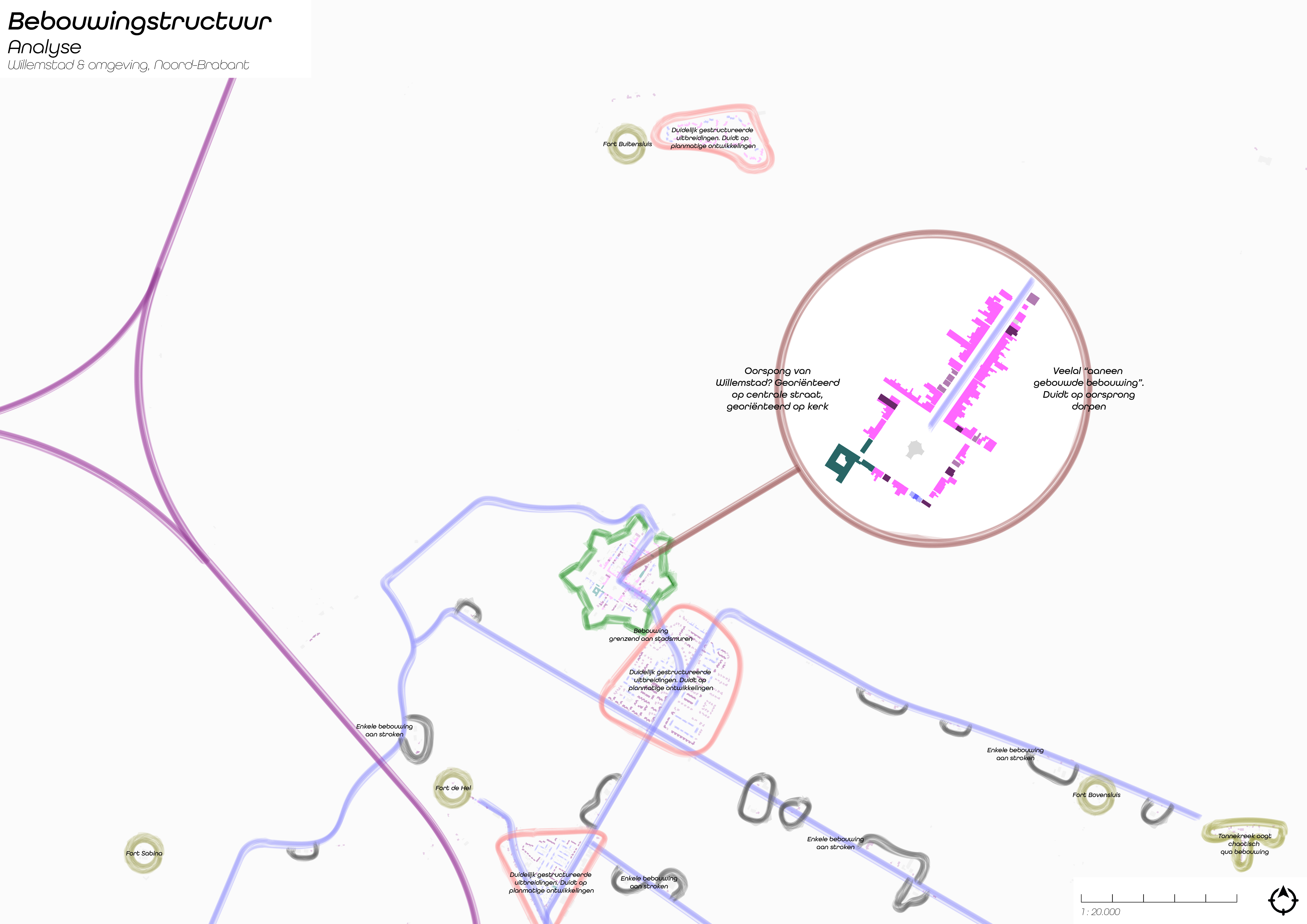 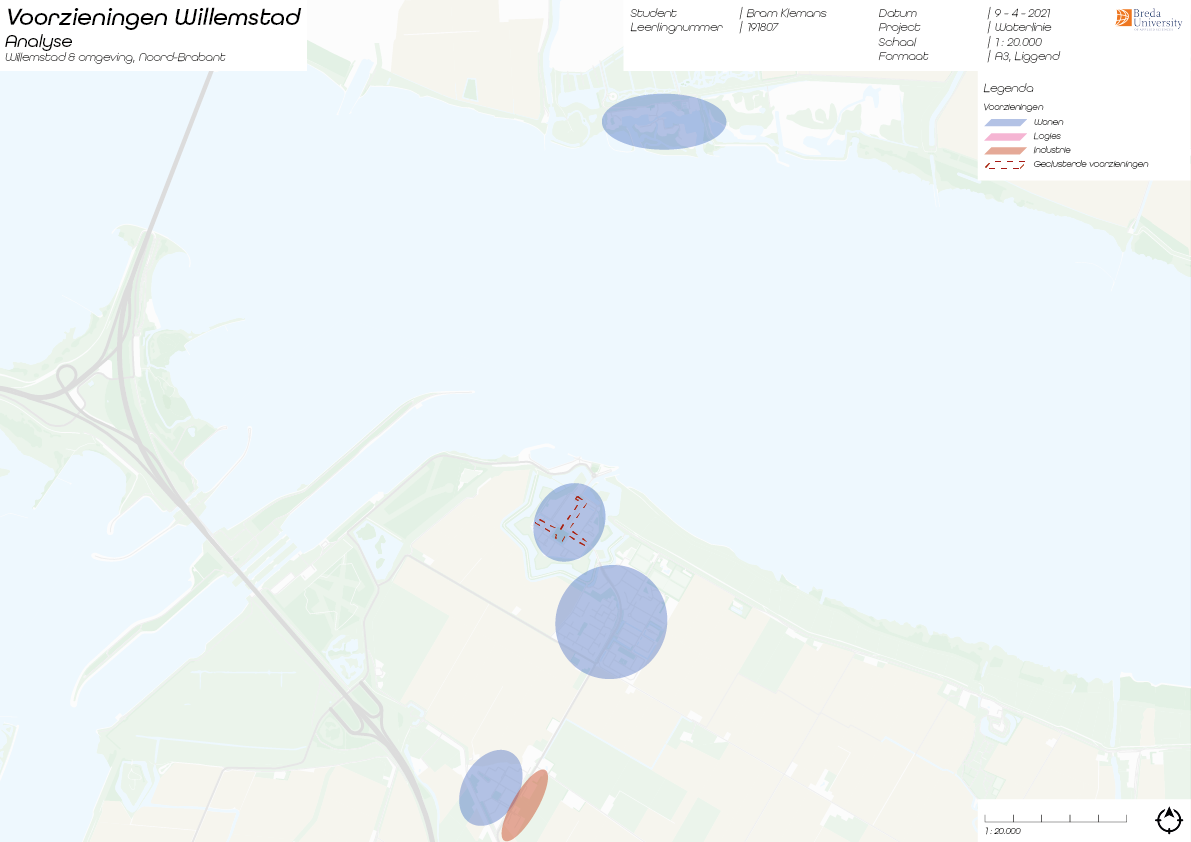 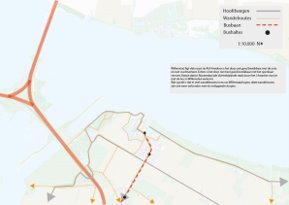 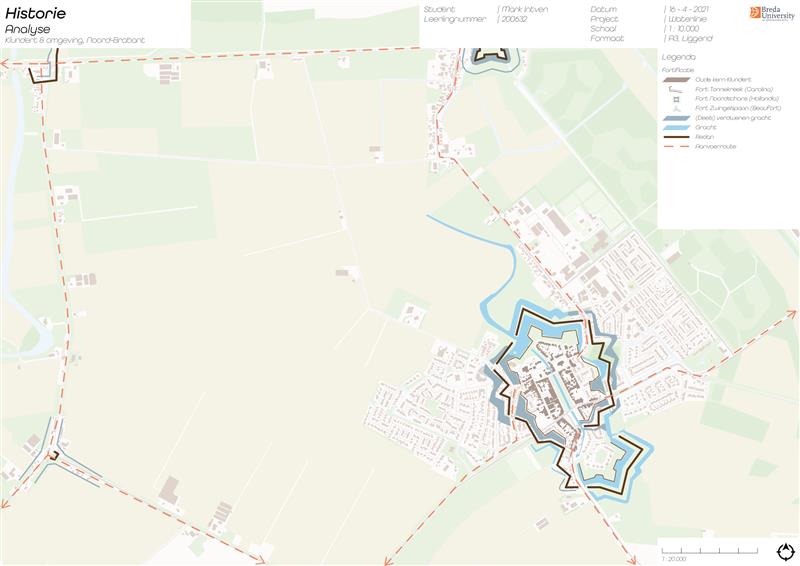 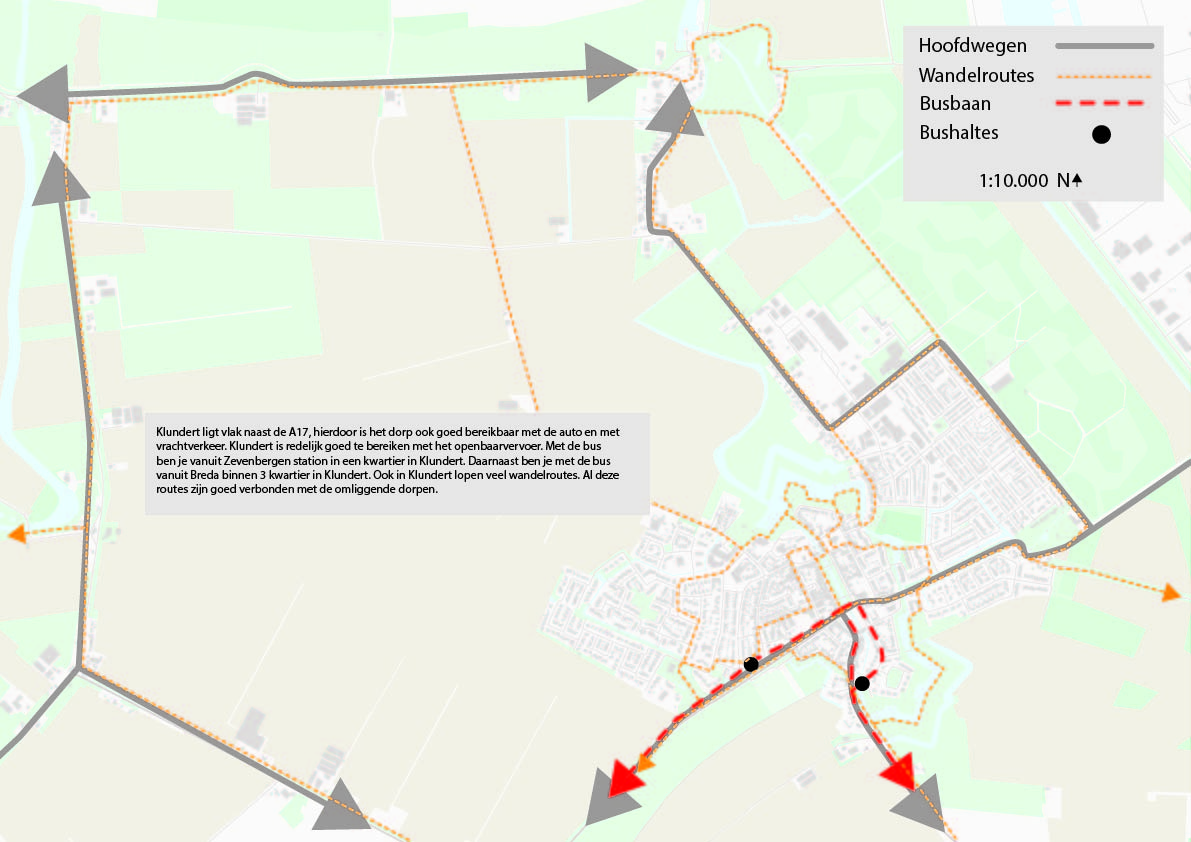 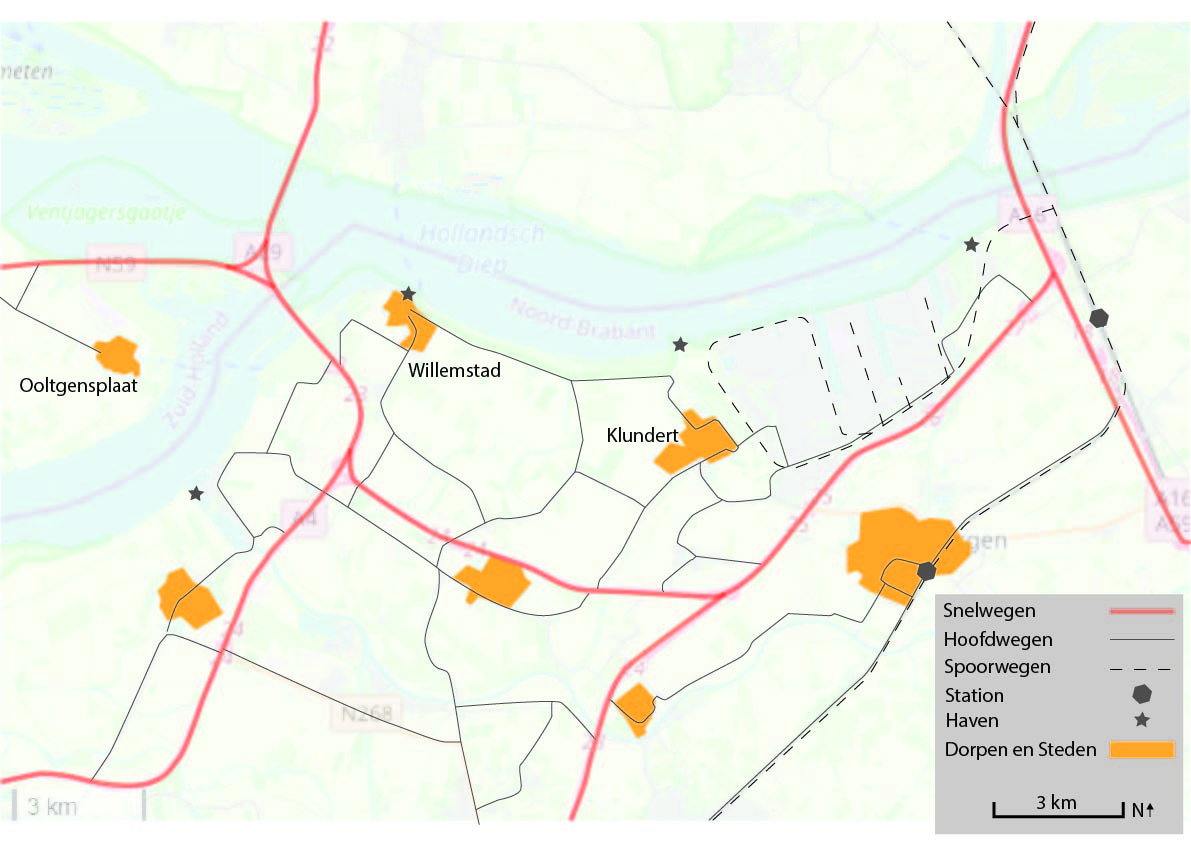 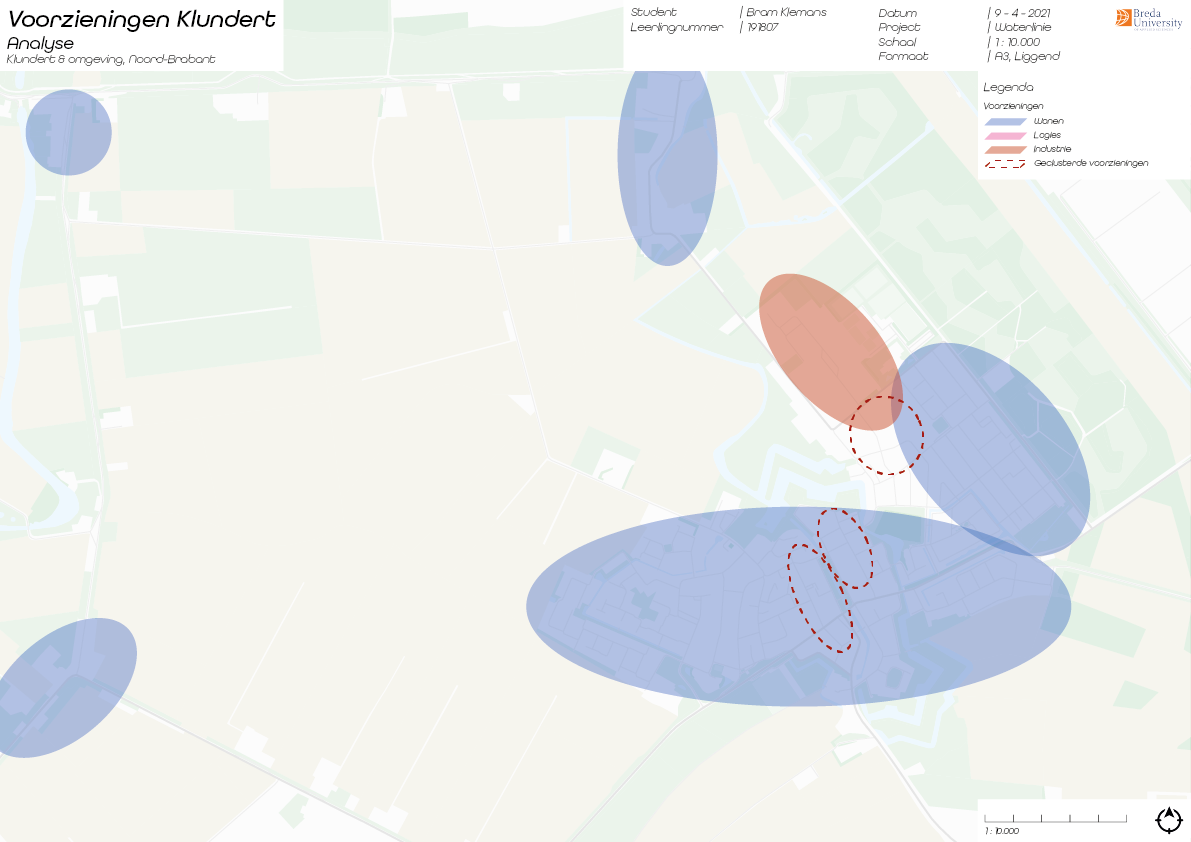 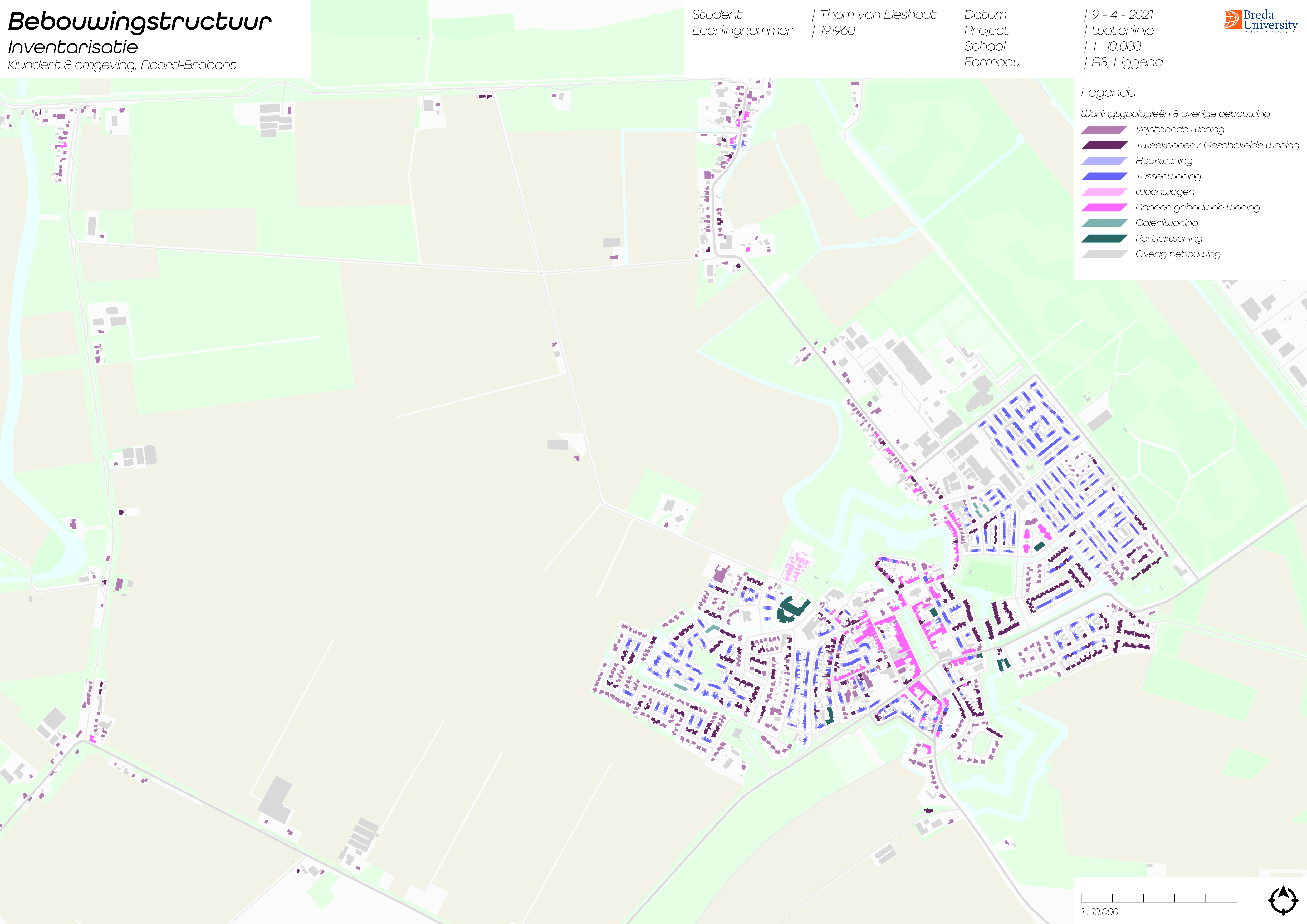 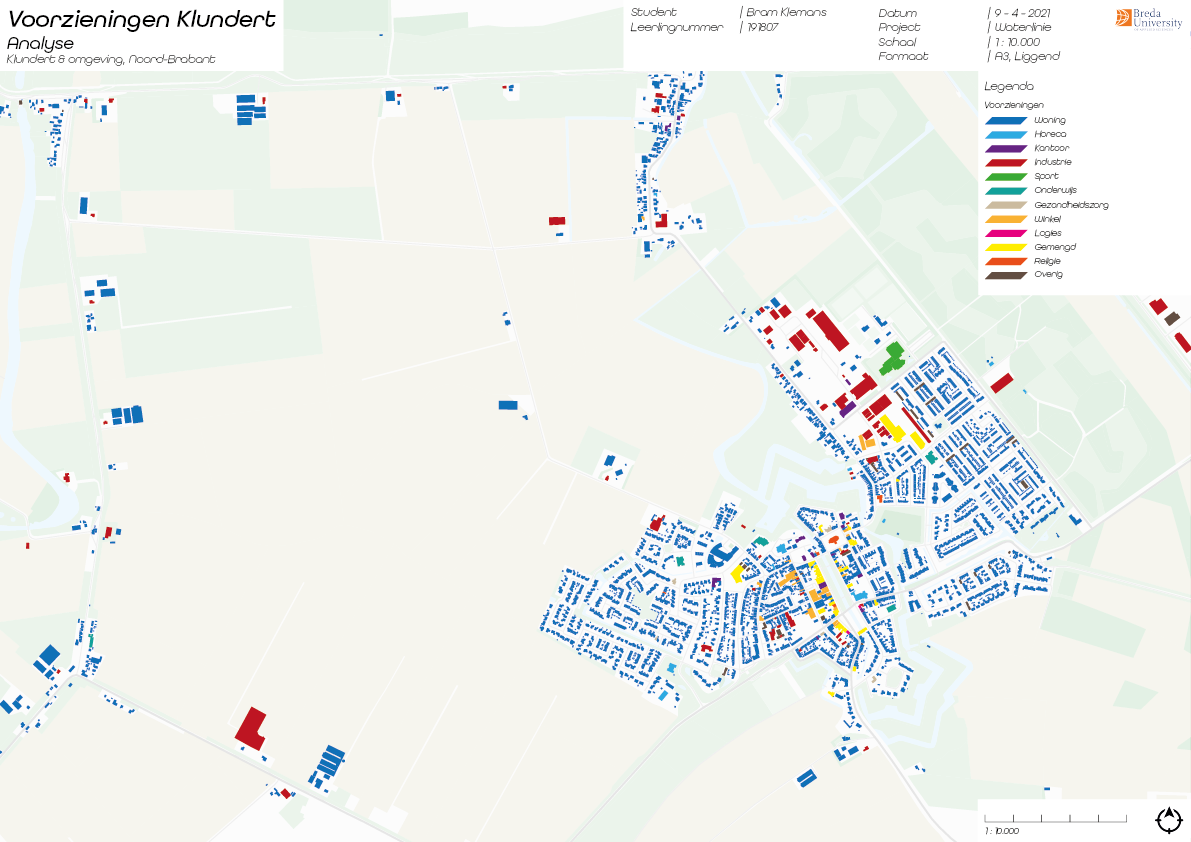 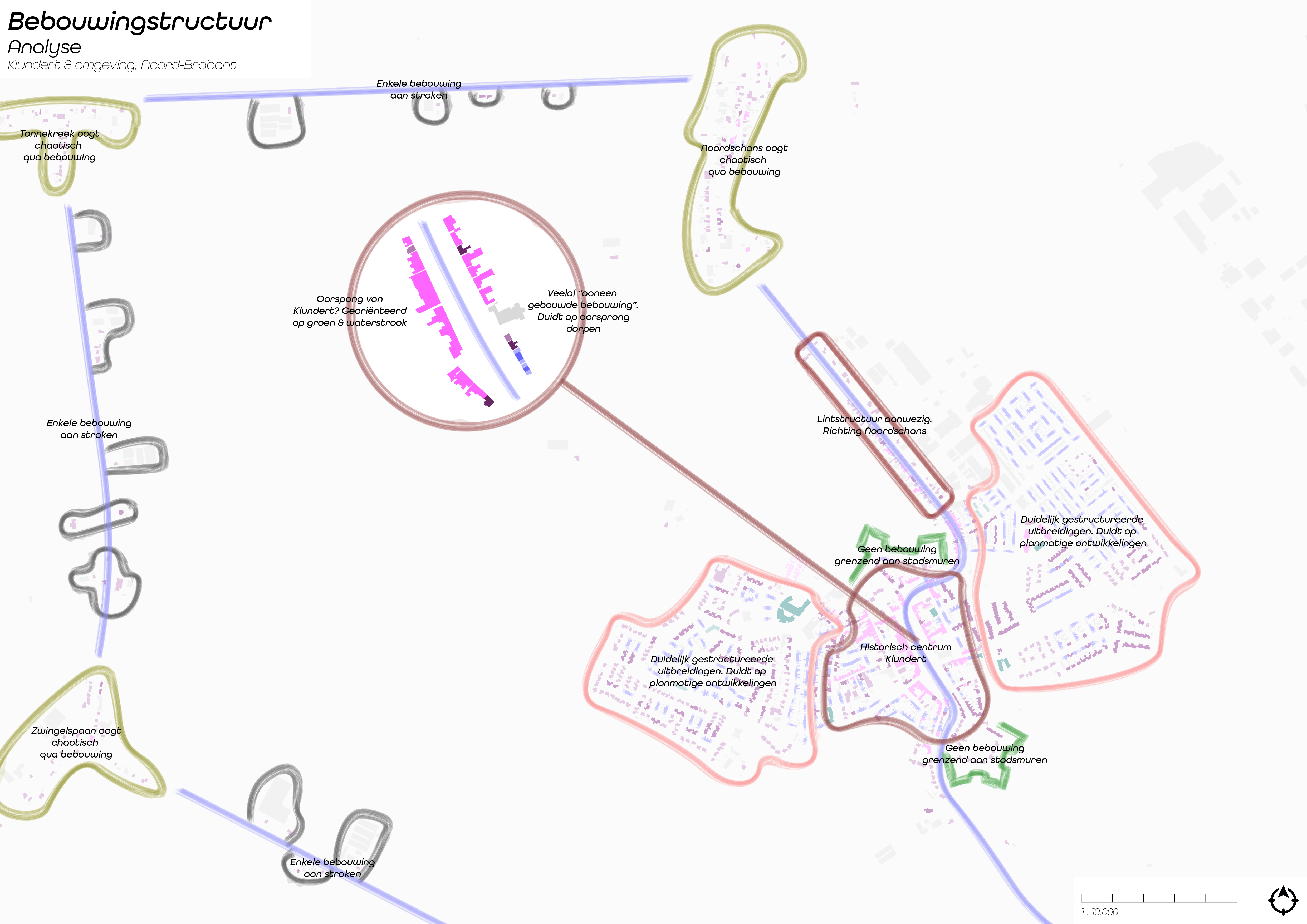 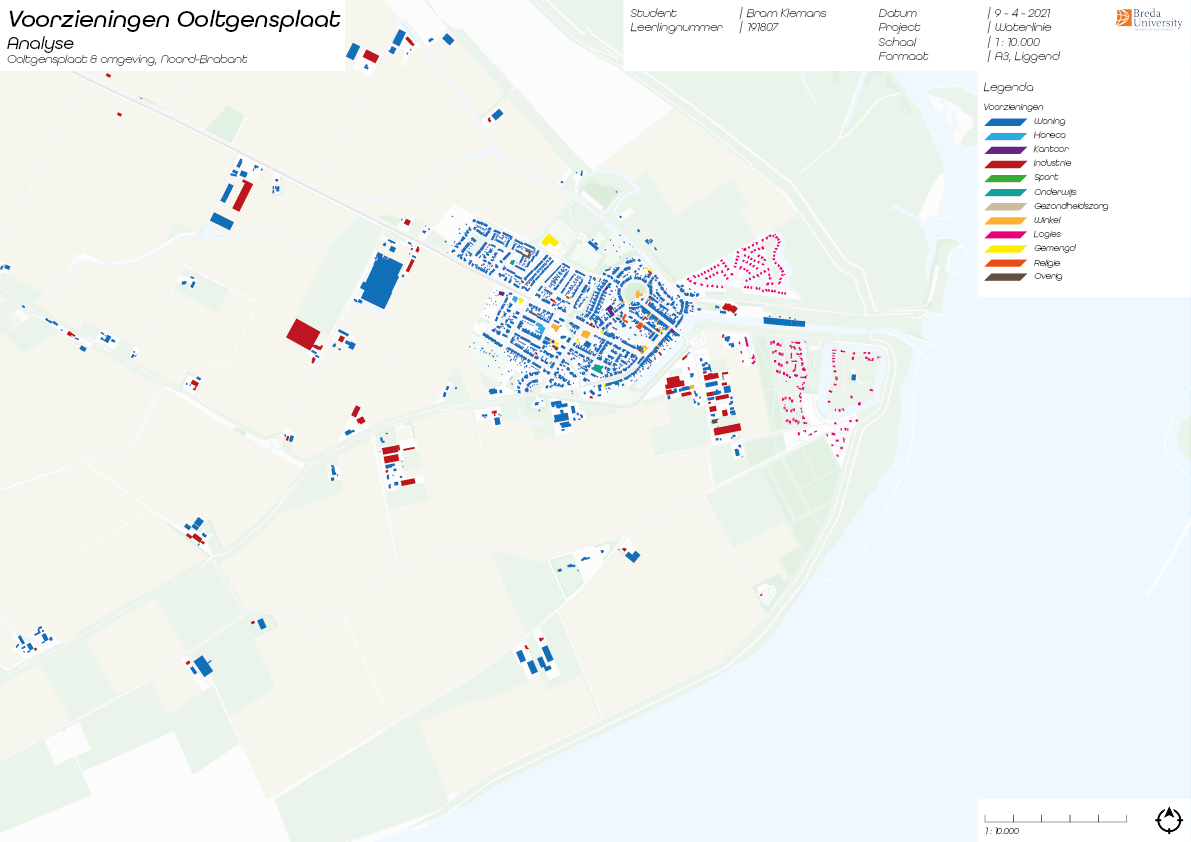 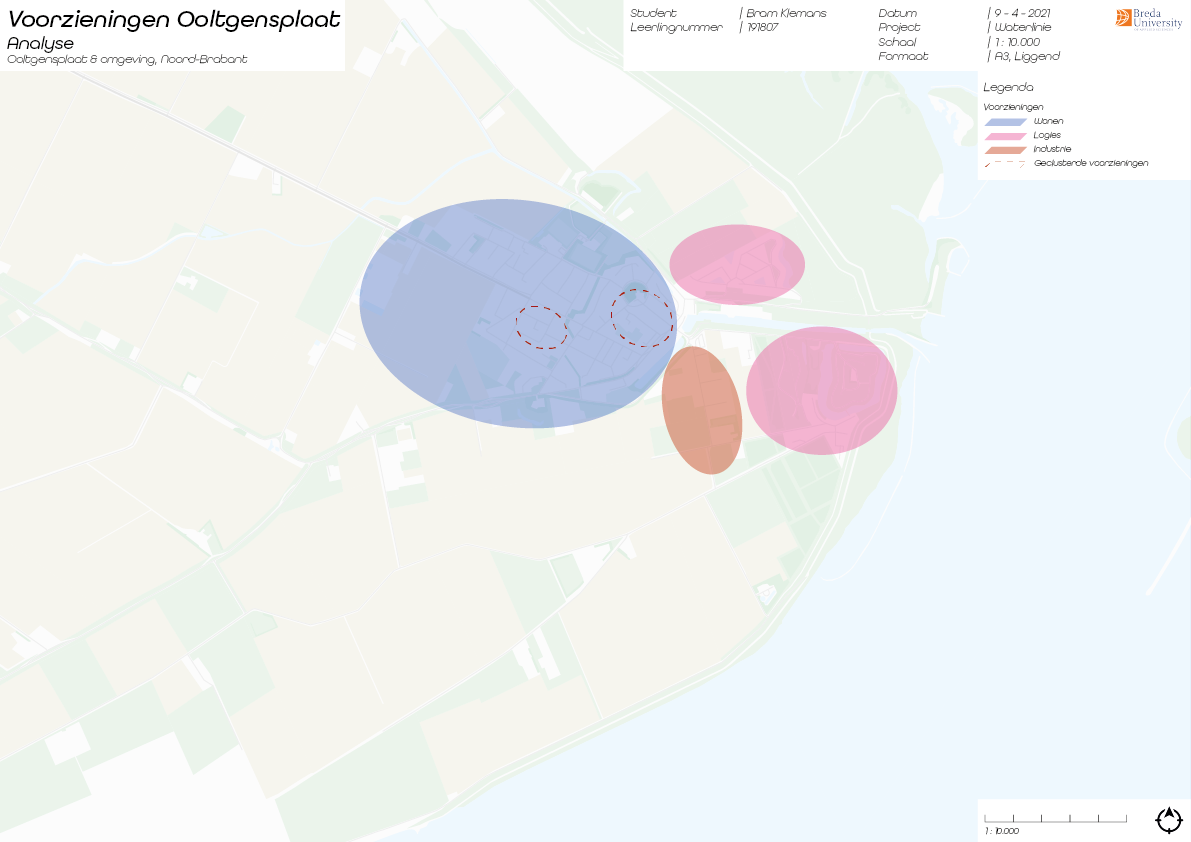 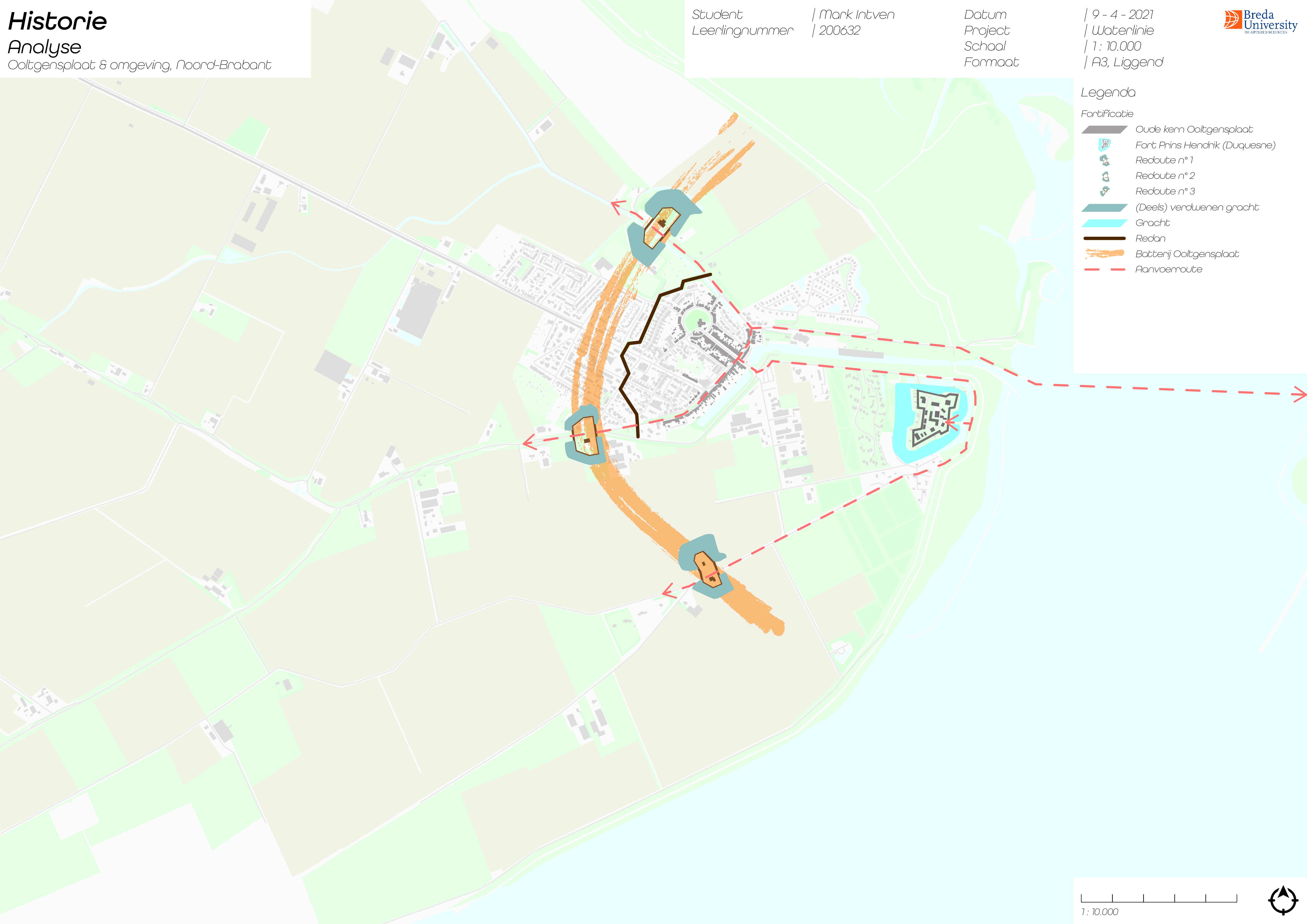 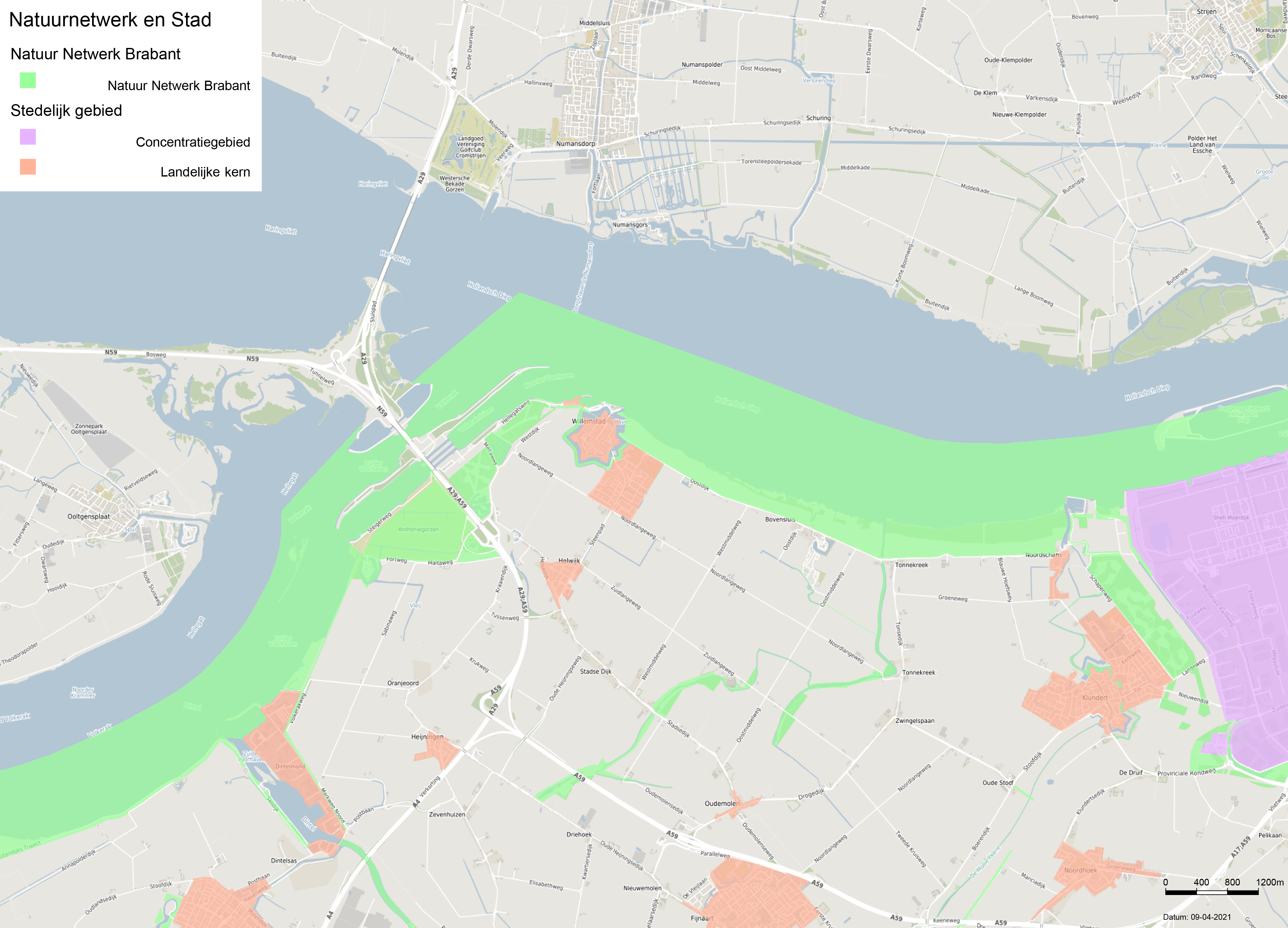 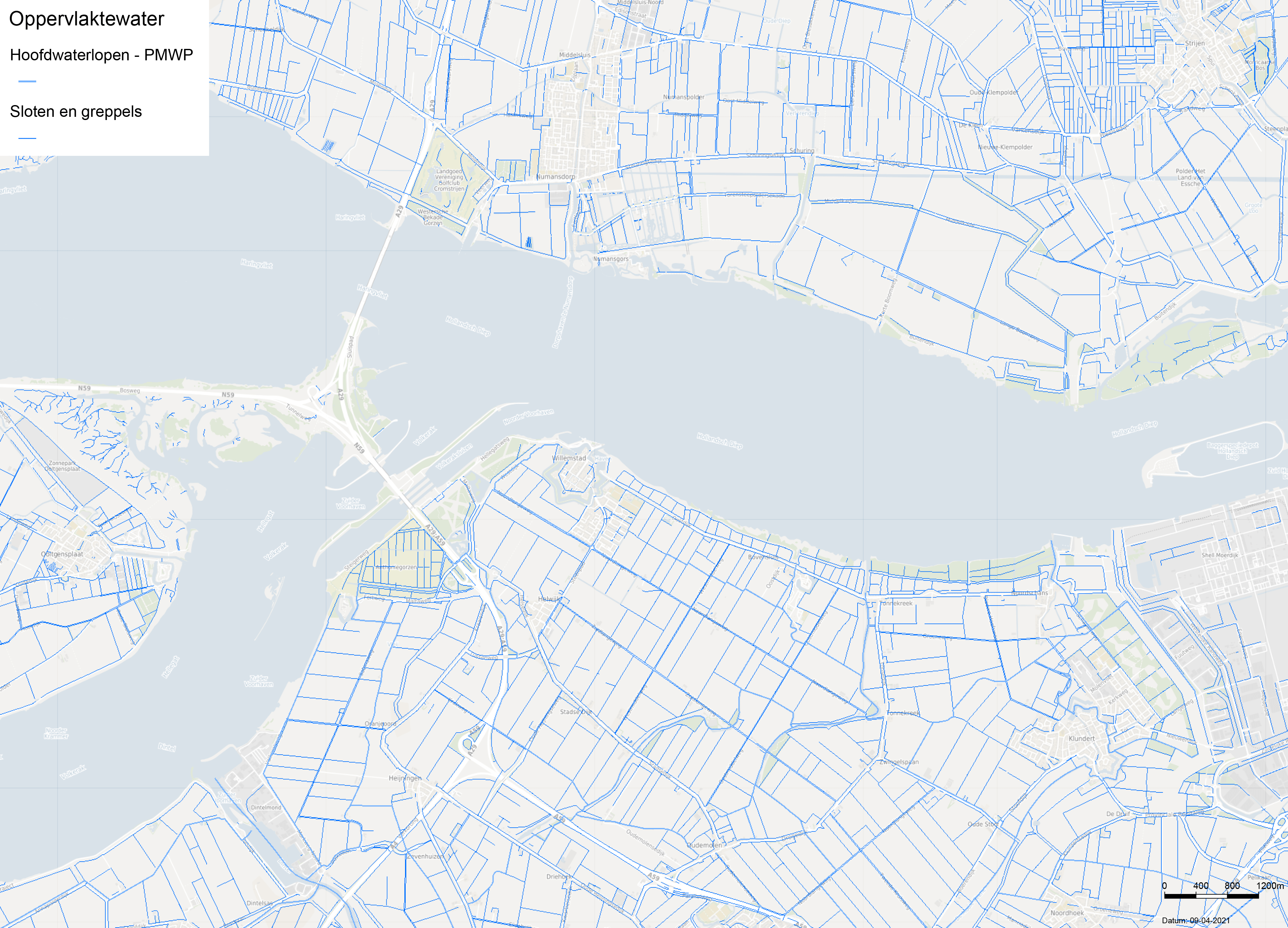 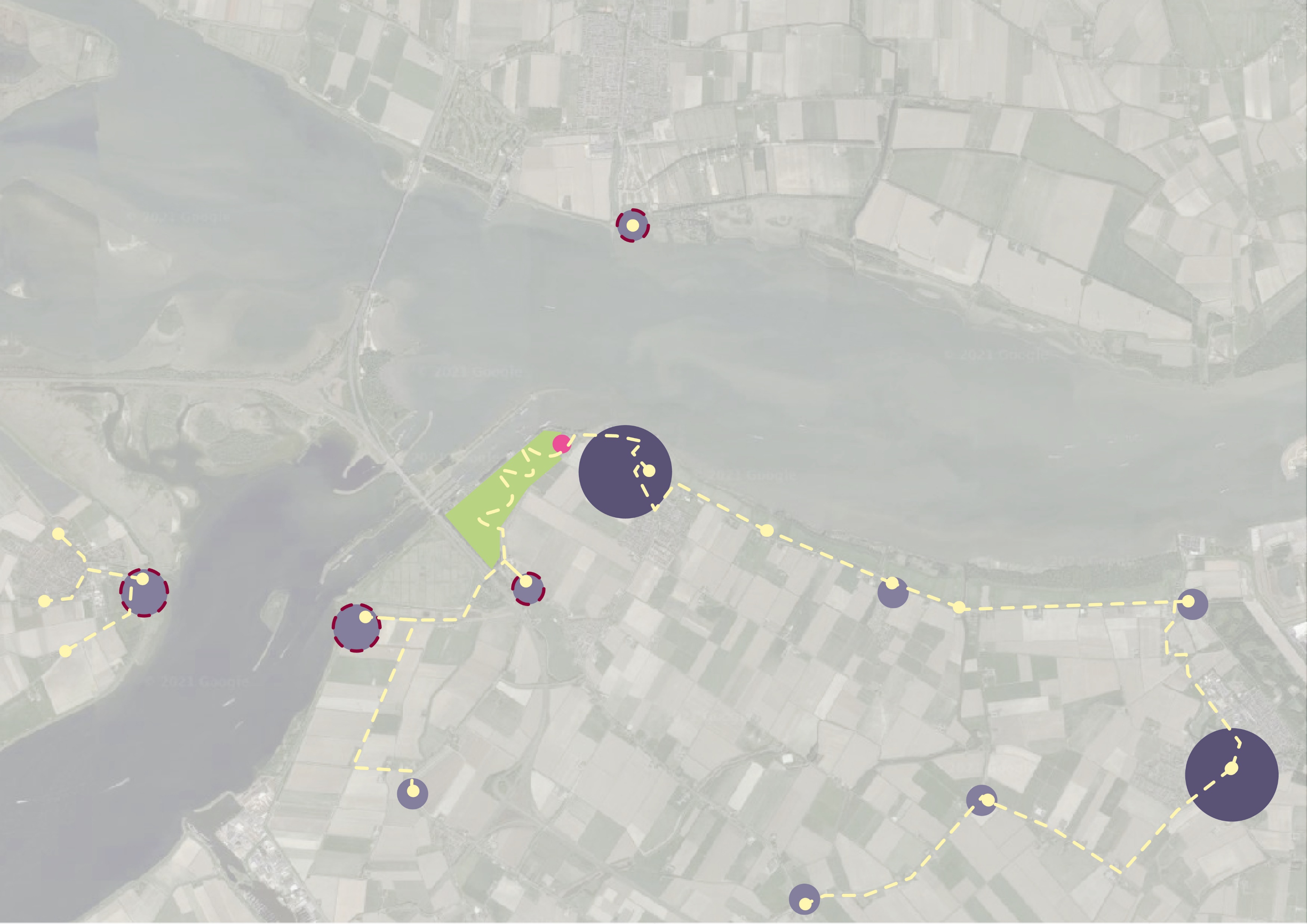 VISIE
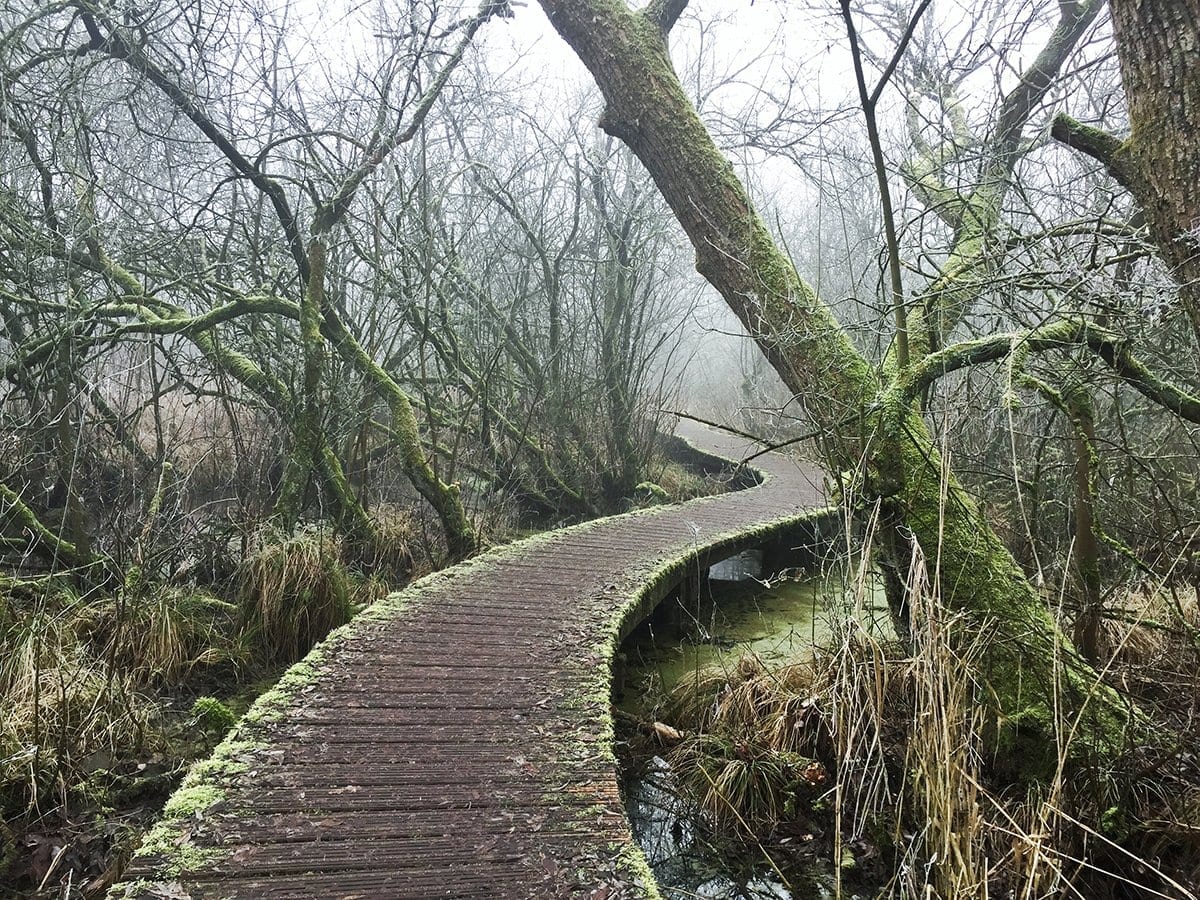 Natte natuur
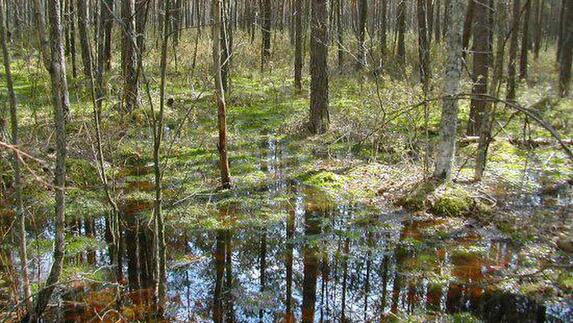 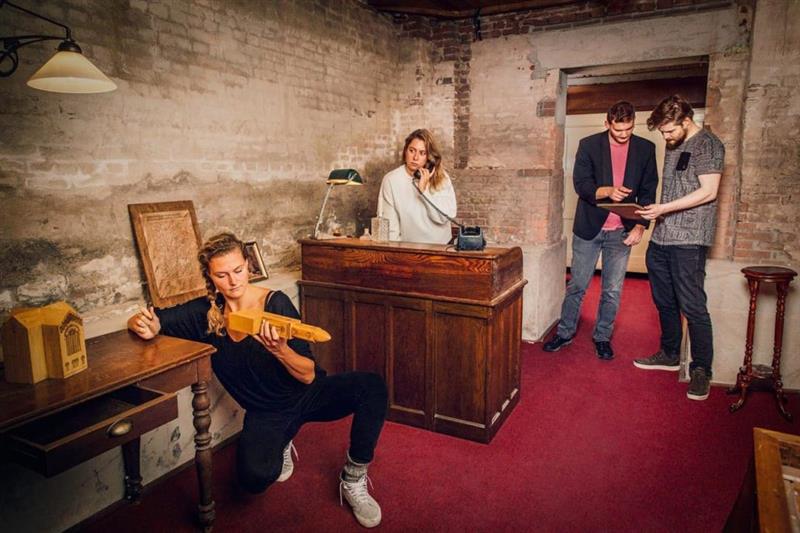 Escape room
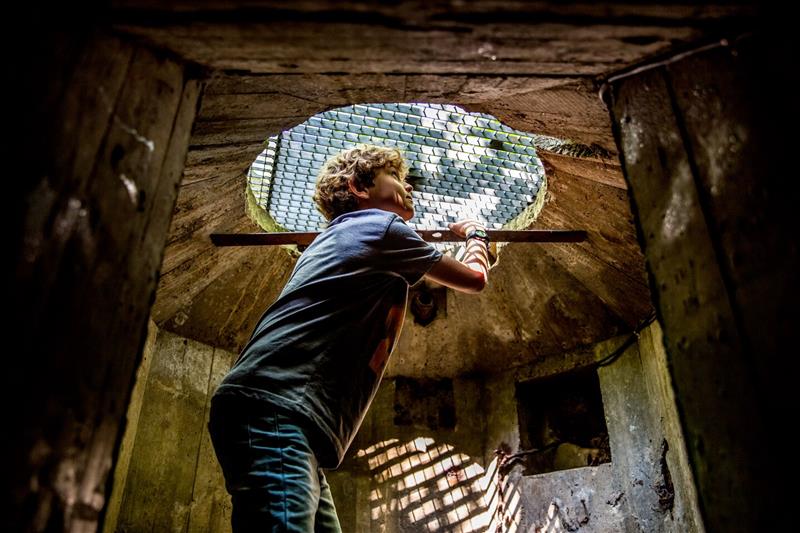 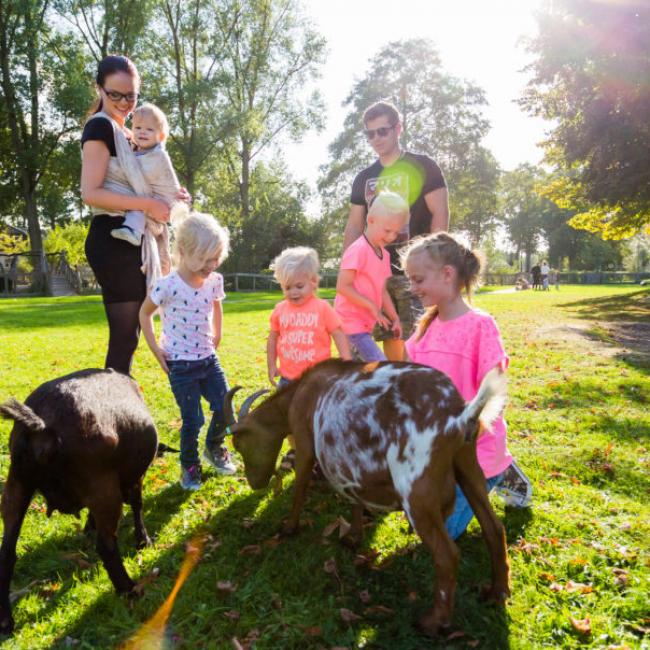 Kinderboerderij
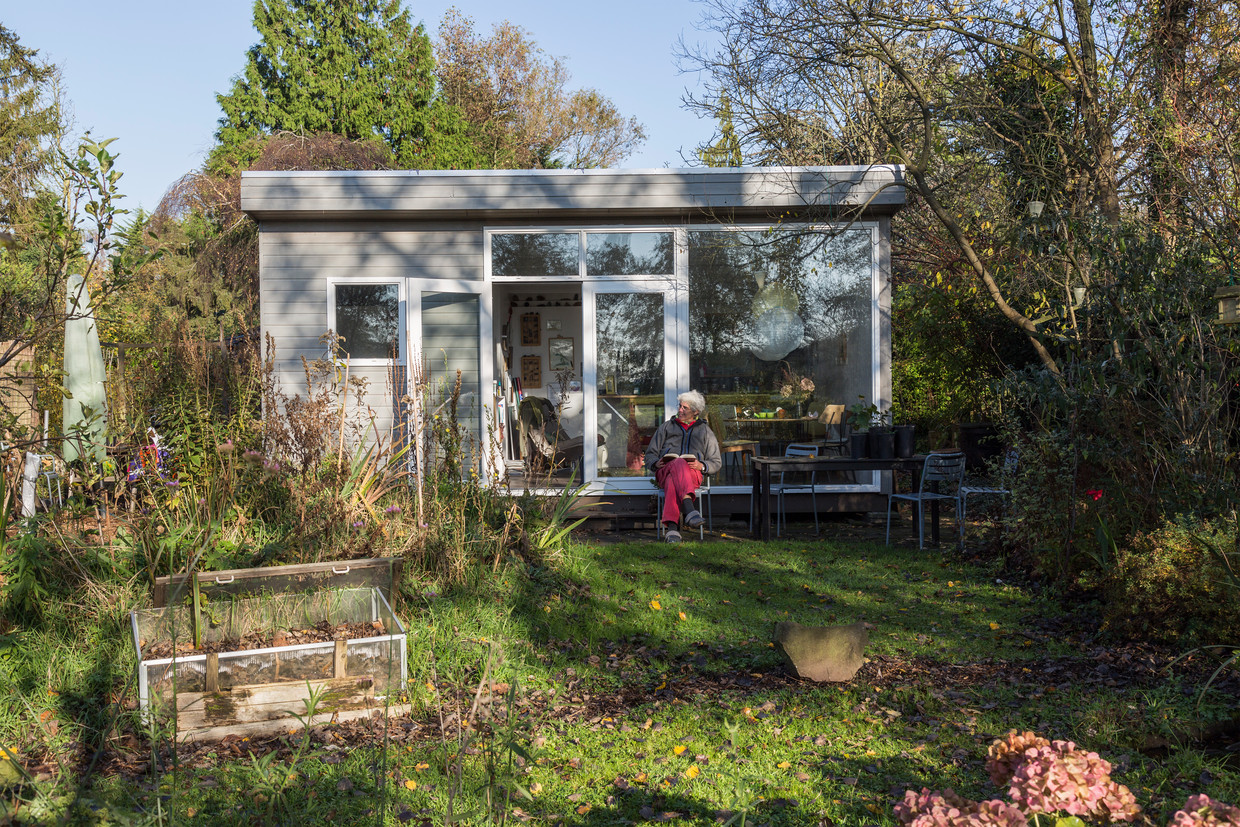 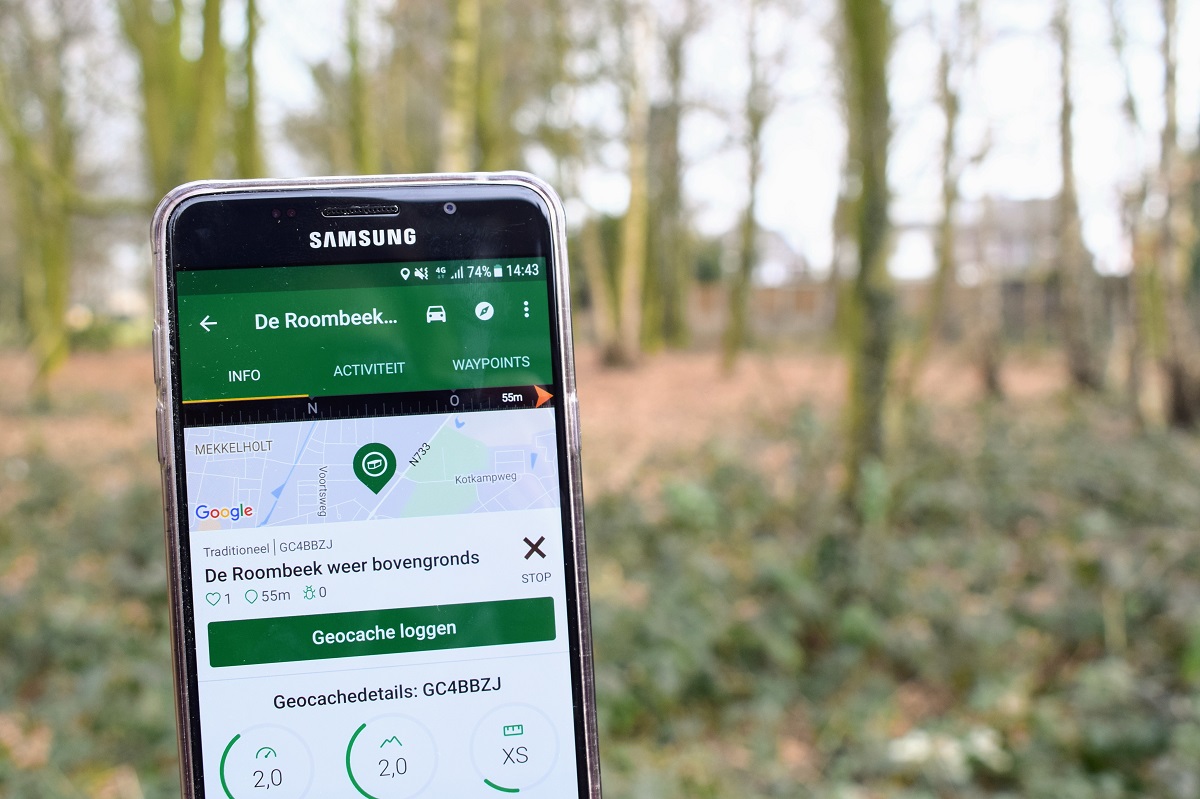 Geocache
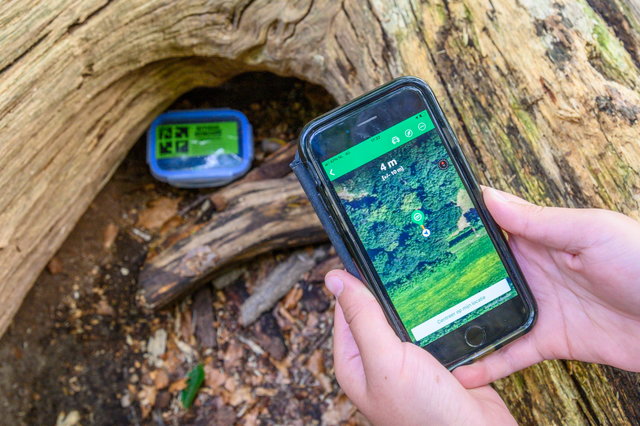 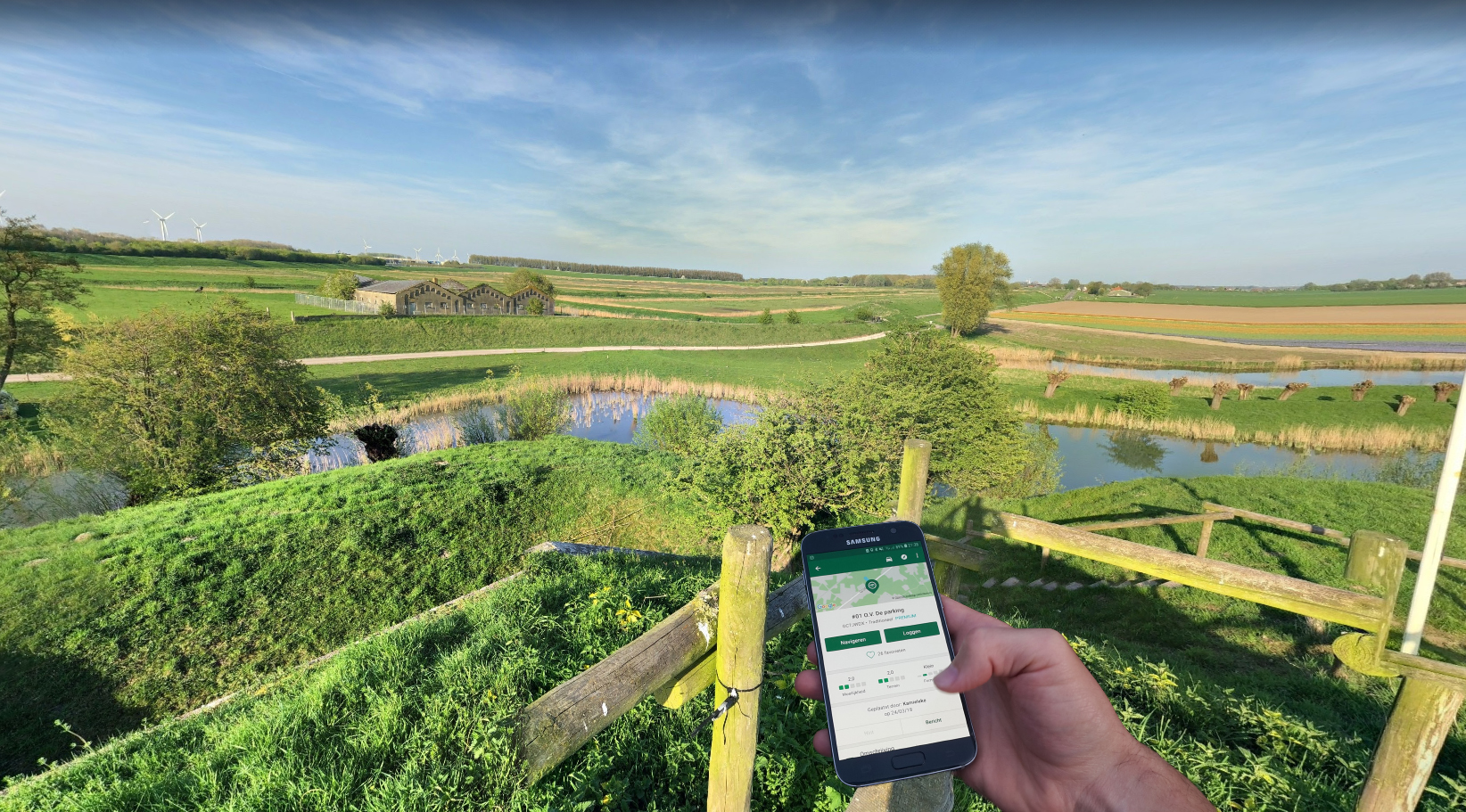 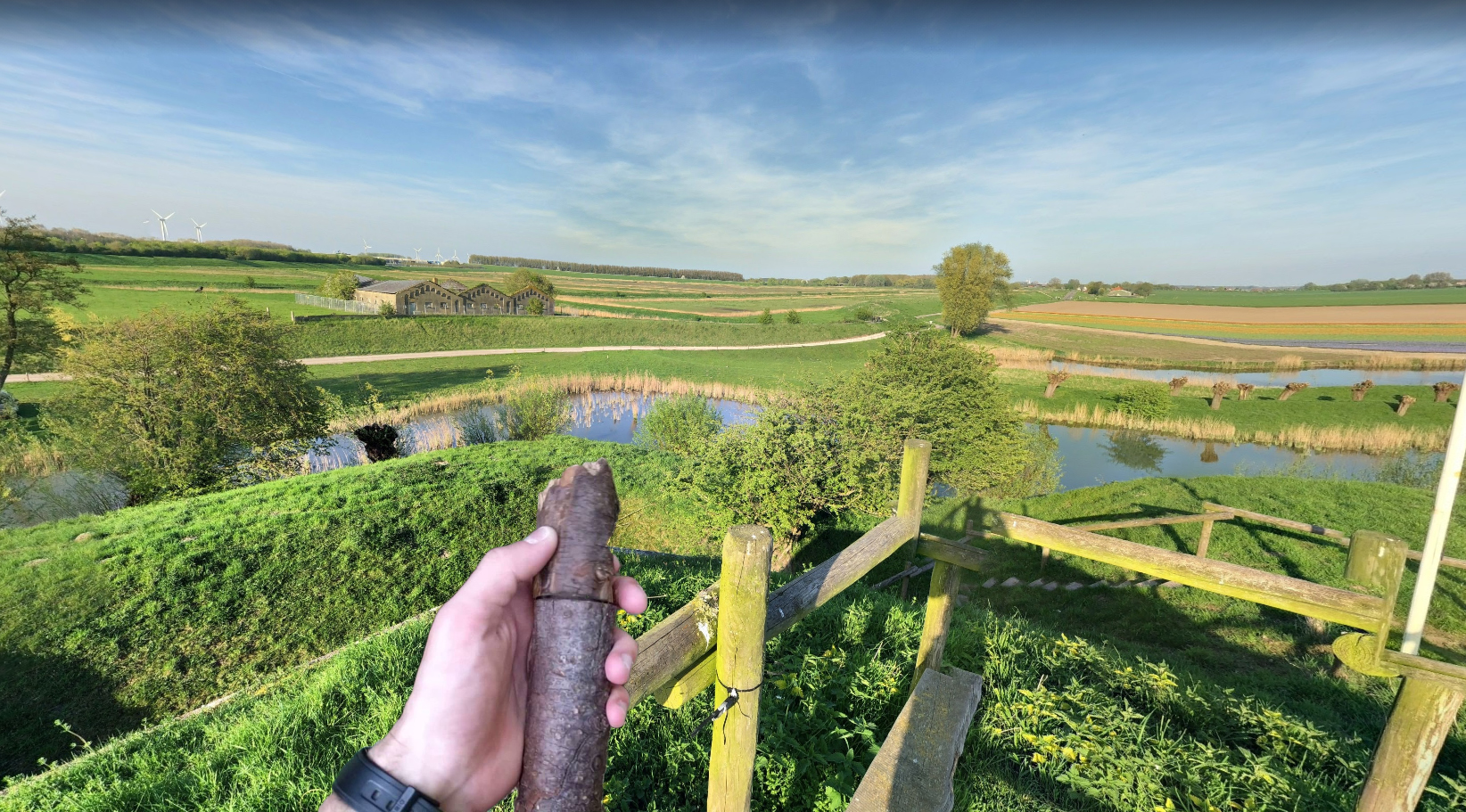 AR
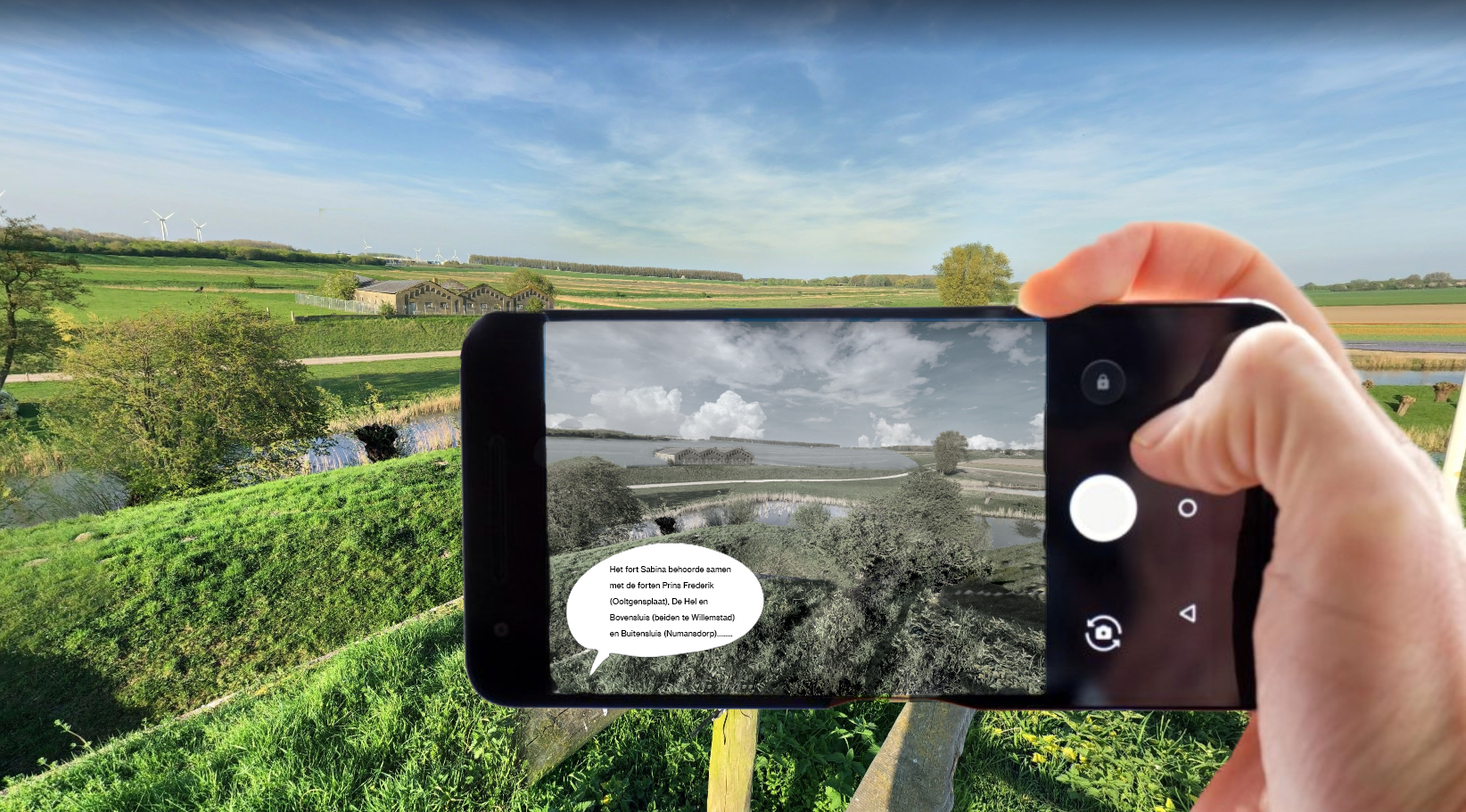 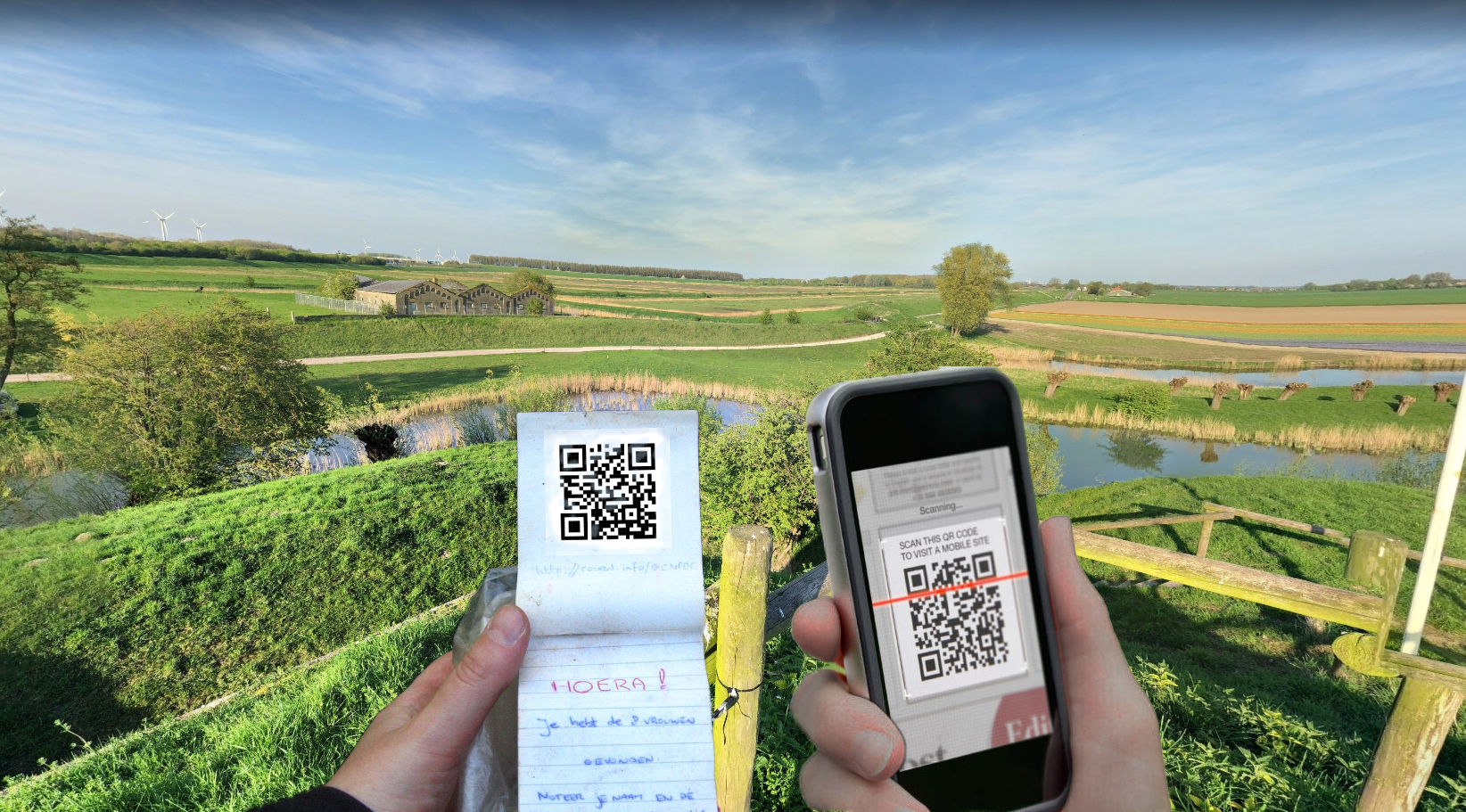